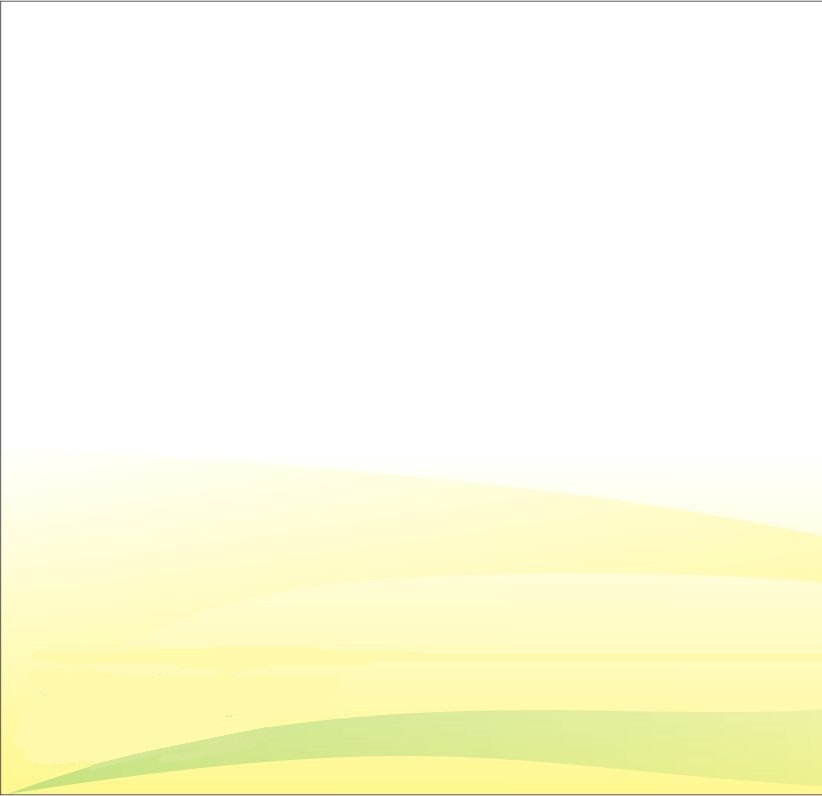 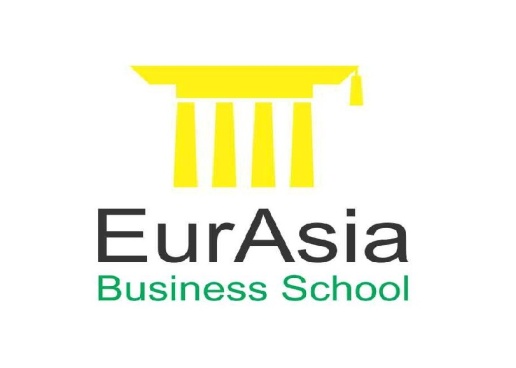 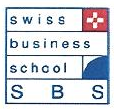 Опыт создания международных образовательных программ (на примере SBS)
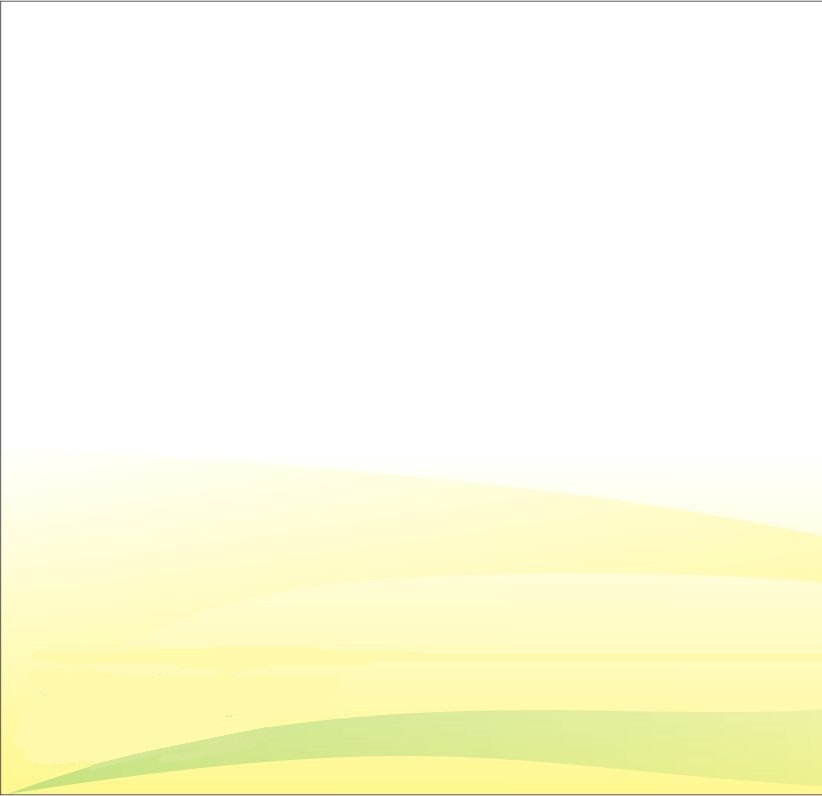 Высшая Школа Бизнеса «ЕврАзия»Инновационное преподавание и швейцарское качество бизнес-образования.
Высшая Школа Бизнеса «Евразия»(HSB) – это инновационная бизнес школа с крепкими международными связями, основанная в 2013 году , она уже  завоевала свое место на рынке образования. Бизнес Школа сотрудничает как со старейшими учебными заведениями, так и с наиболее прогрессивными школами Швейцарии и России. Такое сотрудничество в значительной мере обогащает качество программ HSB.
Особенности: 
Модульное , а не дистанционное обучение.
Предоставление слушателям обучения в незабываемой международной атмосфере.
Программы отвечающие всем требованиям современного века глобализации и интеграции; использование наиболее инновационных образовательных концепций.
Компактные группы и небольшие размеры аудиторий, способствуют постоянному вовлечению  в работу во время практических семинаров с преподавателями, что увеличивает эффективность обучения посредством постоянного обмена опытом;
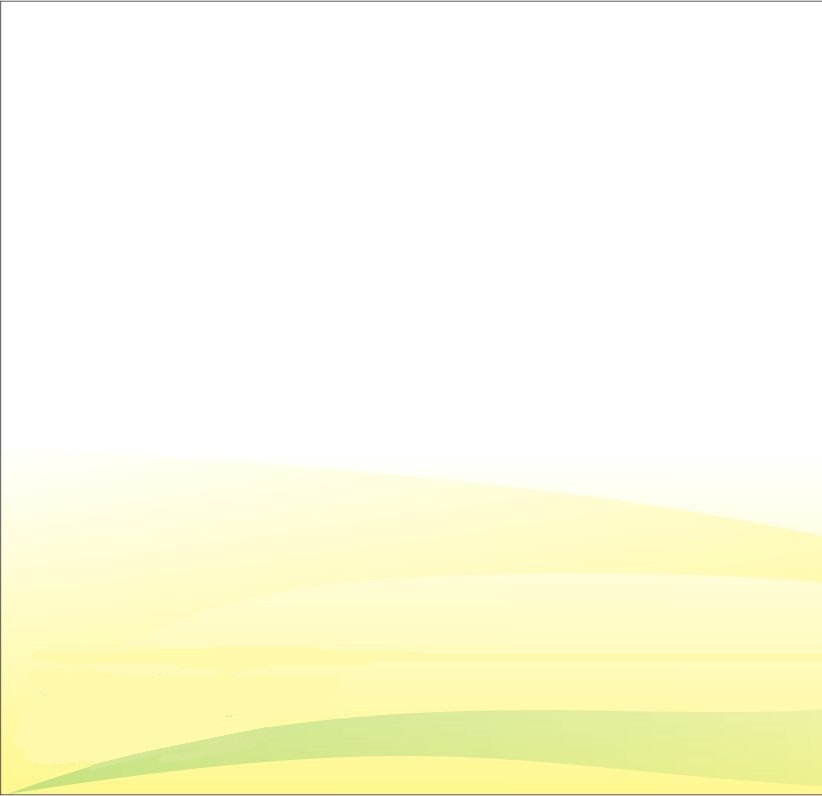 Основные задачи
Основными задачами  HSB, которые она успешно решает, состоят в следующем: предоставлять современные программы, которые позволяют слушателям получать прекрасное образование, и одновременно учат мыслить критически; выпускать дипломированных специалистов с высочайшим уровнем компетентности в выбранной сфере образования; постоянно вдохновлять своих слушателей на достижение новых целей и результатов; непрерывно развивать образовательные программы с тем, чтобы полностью соответствовать нуждам слушателей , их профессиональному росту и личному развитию.
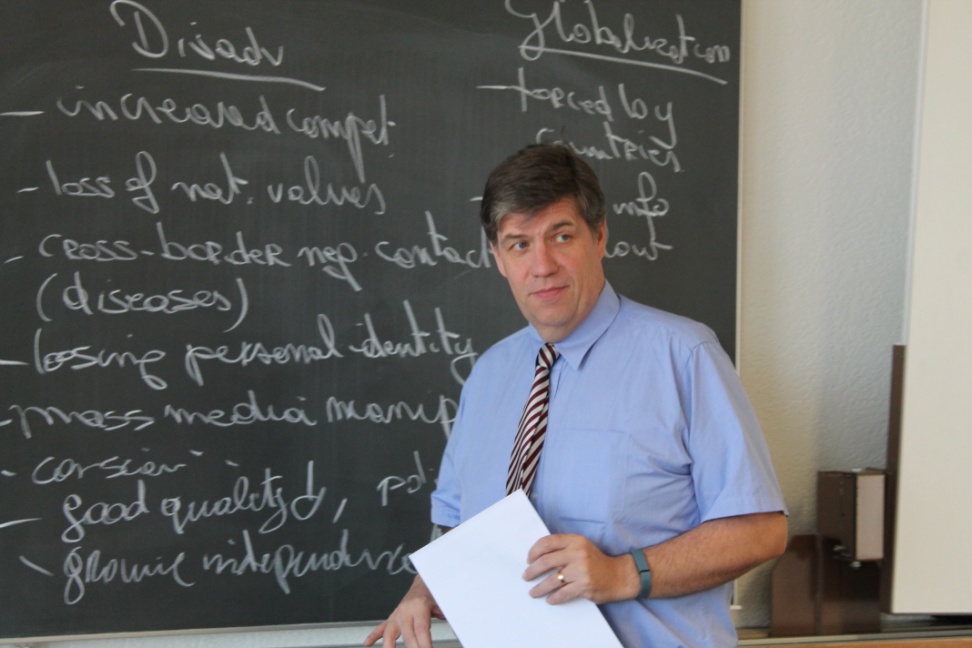 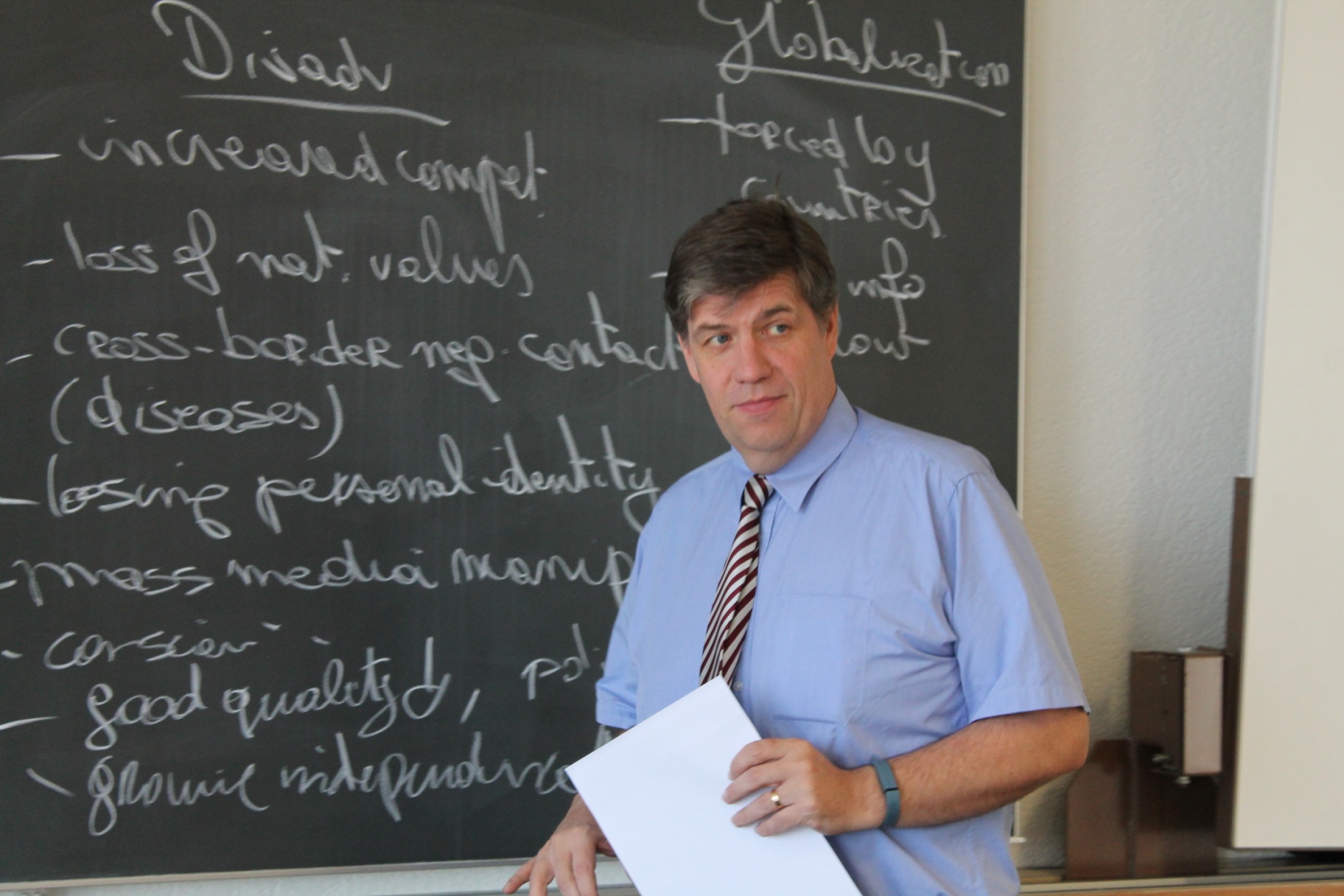 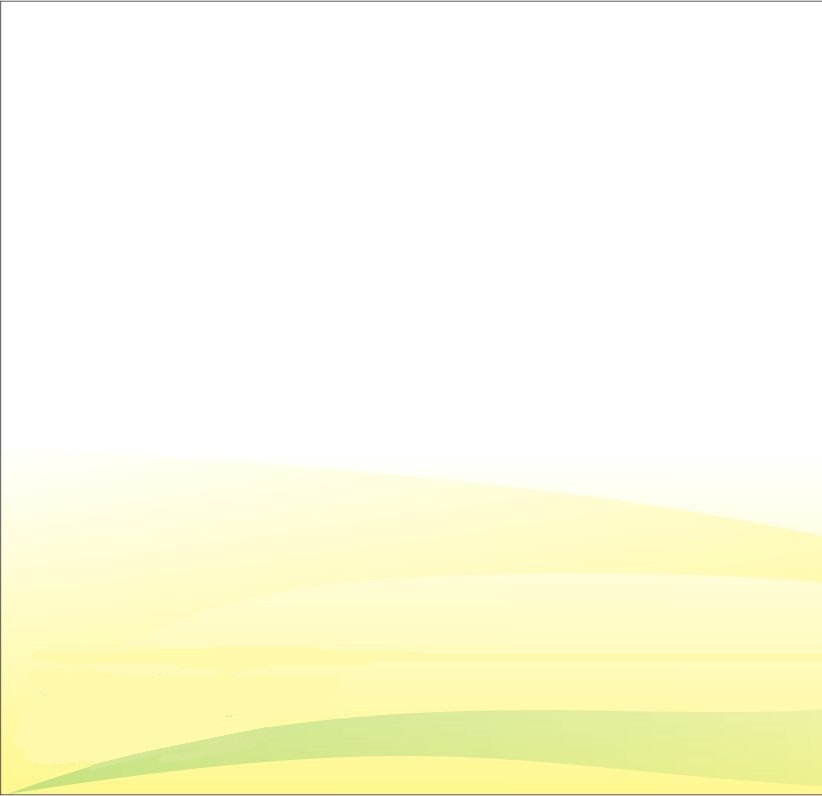 Швейцарская Бизнес Школа SBS
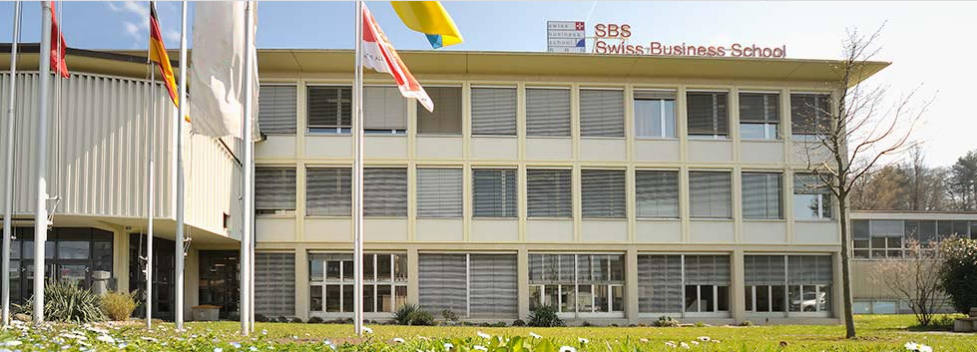 SBS  является  одним из первых учреждений  осуществляющее подготовку слушателей к карьере в глобальной экономике, в области международного менеджмента, финансов, маркетинга и других  областях экономики . 
SBS учит современным теориям бизнеса и менеджмента, погружает слушателей  в международный опыт и подключает их к лучшей практике в бизнесе. Слушатели  программ приобретают новые способы мышления, которые могут коренным образом изменить их жизнь и успех их организаций. 

SBS является  уникальным учреждением по нескольким причинам:
Учебное заведение с двойной международной аккредитацией, которому можно доверять.
Удобное и доступное обучение. 
Расположение в Цюрихе. 
Образовательные программы SBS  преподаются на английском языке. Программы позволяют  обучаться  даже при плотном  графике работы.  Плата за обучение в SBS отражает реальную стоимость  образования, она включает в себя все учебные материалы и книги.
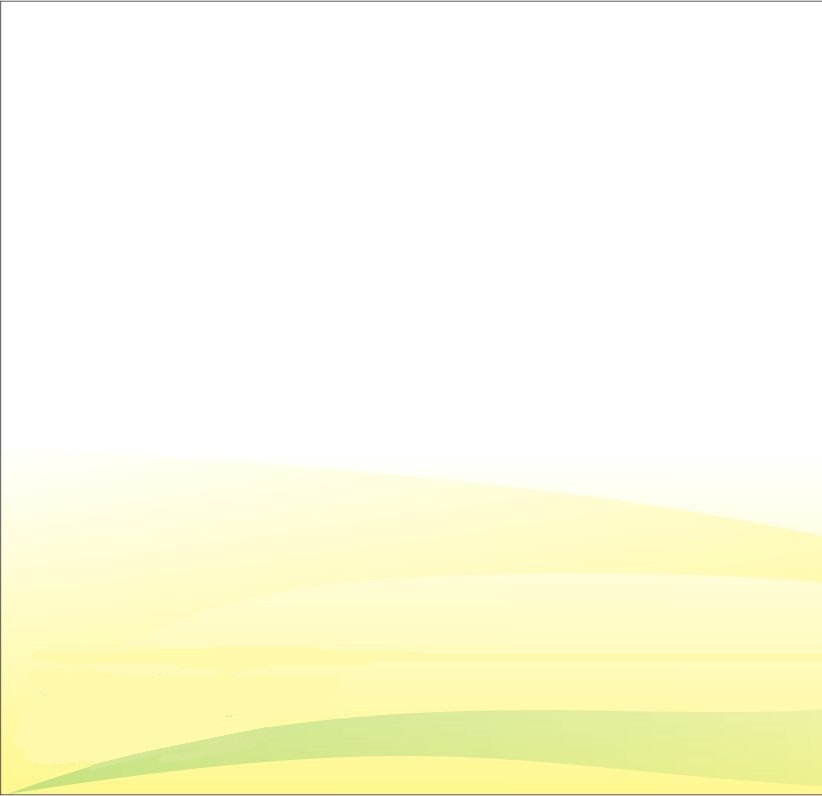 Учебное заведение с двойной международной аккредитацией, которому можно доверять
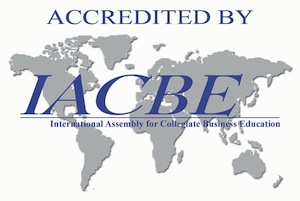 Швейцарская бизнес Школа SBS аккредитована: 

Школа получила специализированную аккредитацию 
программ бизнес-образования в Международной ассамблее 
высшего бизнес-образования (IACBE)
 IACBE отметила высокий уровень образования 
Швейцарской Бизнес Школы и назвала ее новатором бизнес образования  

Аккредитационным Советом бизнес-школ и программ 
(ACBSP)  

Аккредитационными организациями США, 
признаваемыми Советом по аккредитации 
высшего образования (СНЕА)

Сертифицирована в EduQua.(Швейцария)
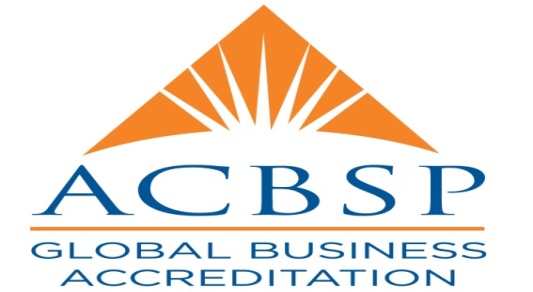 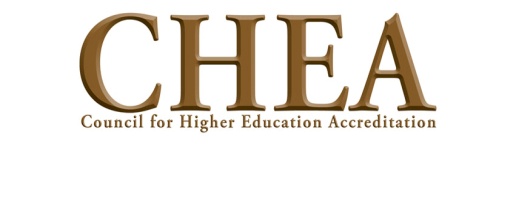 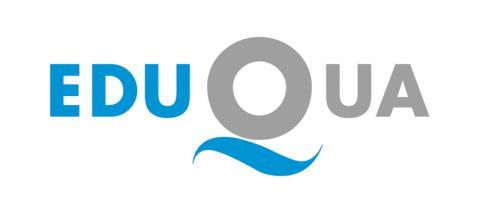 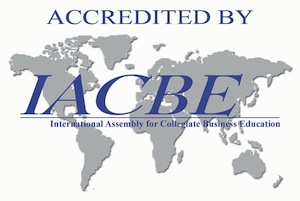 Аккредитация IACBE
IACBE аккредитовала следующие программы Швейцарской бизнес школы SBS:
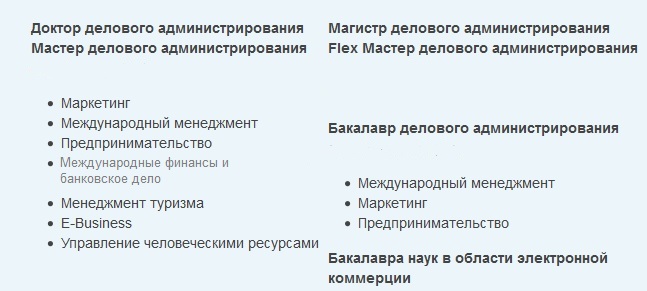 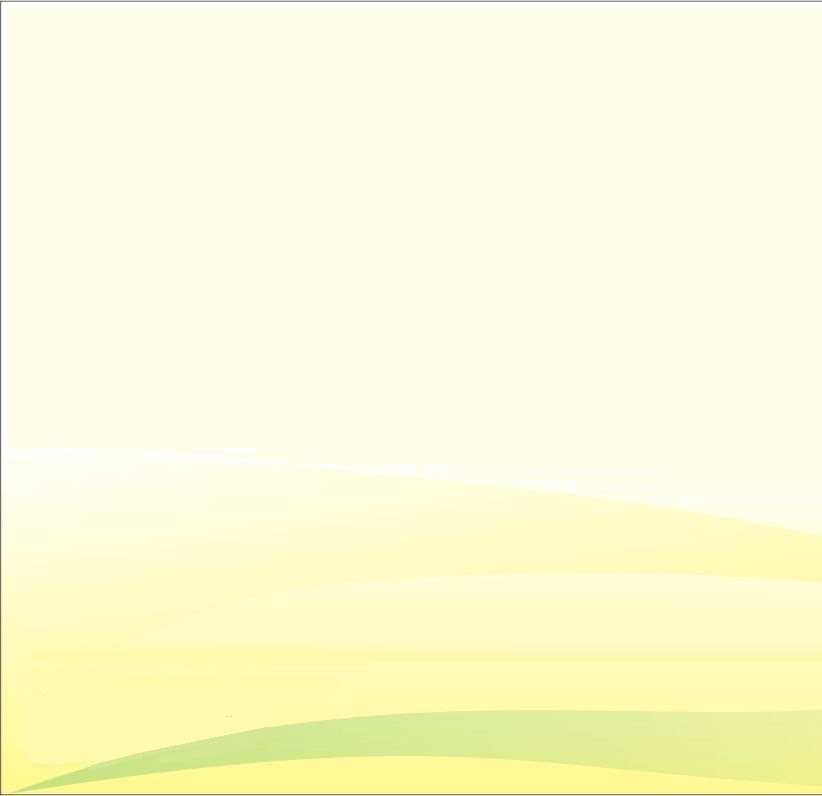 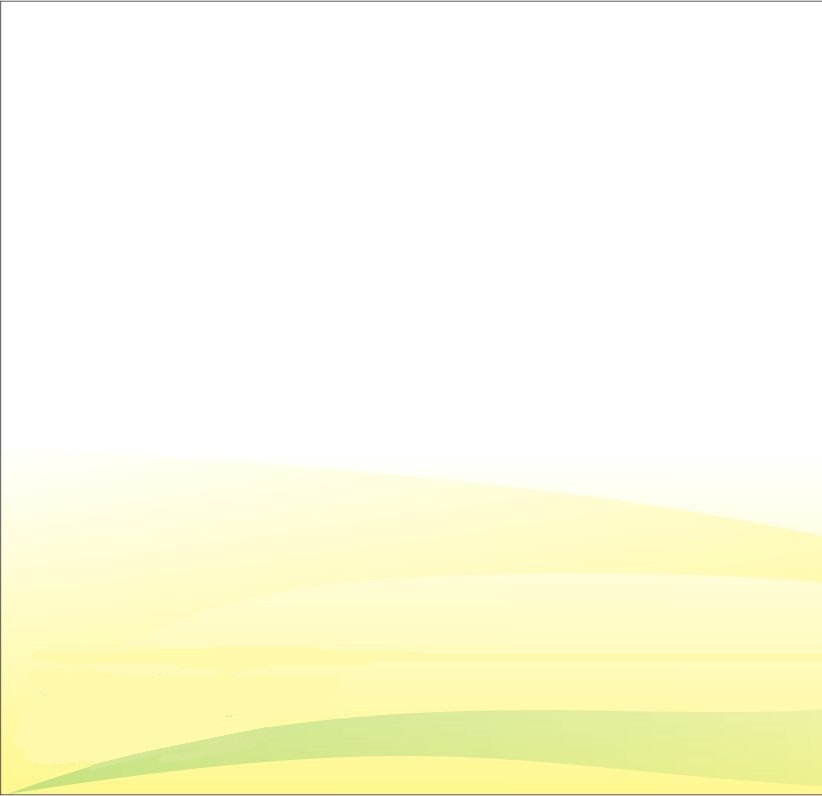 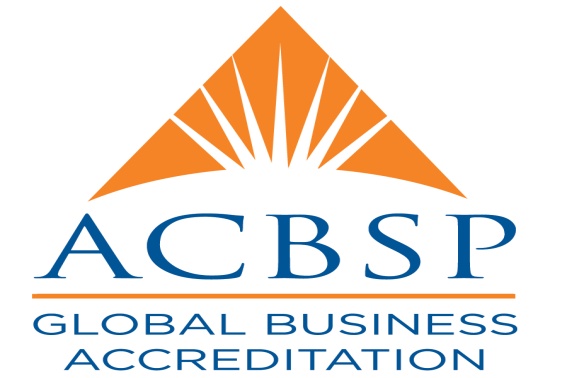 Аккредитация ACBSP
ACBSP аккредитовала следующие программы Швейцарской бизнес школы SBS:

Бакалавр делового администрирования (BBA)- Full Time

Бакалавр делового администрирования (BBA)- Ускоренное образование

Мастер делового администрирования (МBA)- Полная/FLEX/ Дистанционная

Магистр делового администрирования (EMBA)

Доктор делового администрирования (DBA)
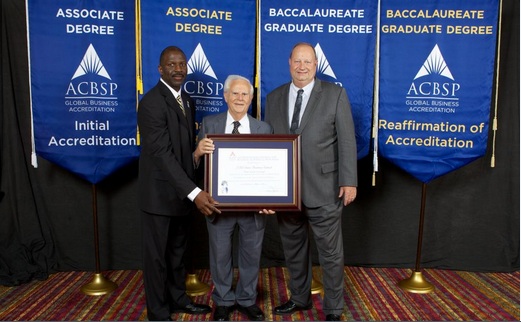 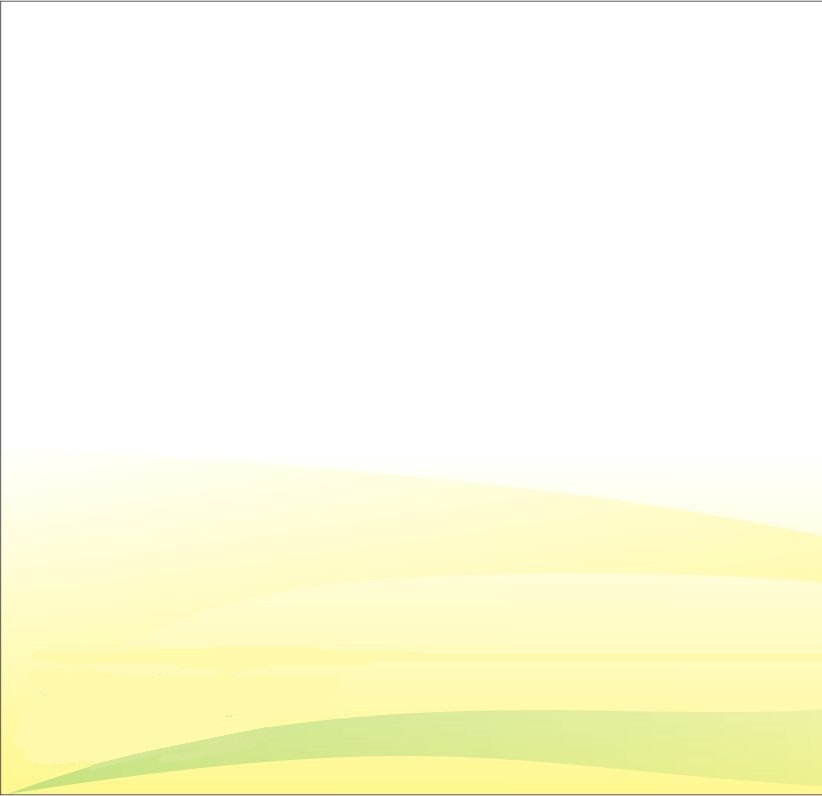 Швейцарская Бизнес Школа (SBS Swiss Business School):
Расположена в финансовой столице мира - Цюрихе
Входит в число лучших бизнес-школ мира по рейтингу Financial Times
Занимает 14 место среди лучших программ MBA в Европе по рейтингу     British CEO Magazine на  2012 год.
Сертифицирована EDUQUA - Швейцарский сертификат качества   высшего образования
В 2012 г. стала победителем European CEO Global Business Education Awards 2012 (Европейская премия в области мирового бизнес - образования 2012) в 2 номинациях:
Самая инновационная бизнес-школа Швейцарии - 2013
Лучшая дистанционная программа Европы - 2014
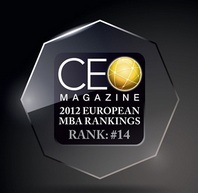 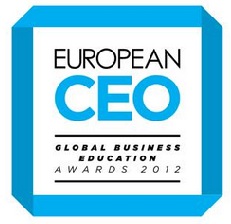 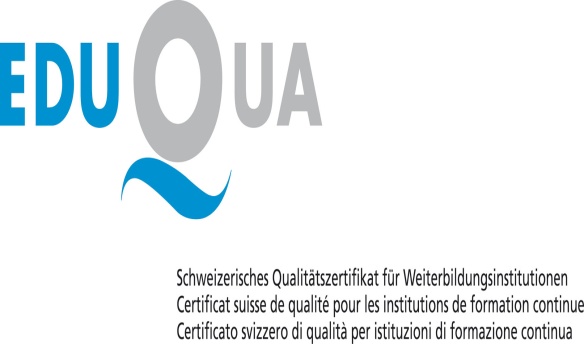 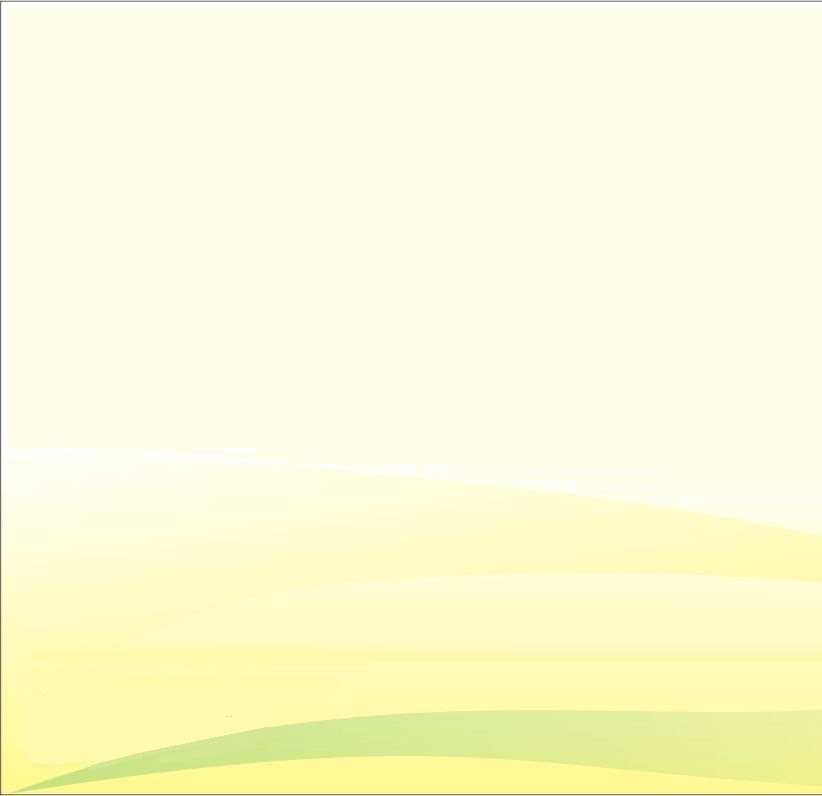 Корпоративные связи
SBS тесно связан с мировым бизнесом через его преподавателей, Бизнес-лидеры часто посещают школу, чтобы поговорить со слушателями, проводят курсы, семинары, предоставляя  слушателям прямую возможность узнать о современных тенденциях и о современном состоянии деловой практики. 

      Во время курсов слушатели на реальных примерах рассматривают текущие проблемы бизнеса, маркетинга и менеджмента, консультируются с экспертами и предоставляют им свои методы решения этих проблем. Благодаря такой «живой» практике тематических исследований, учащиеся получают возможность  применять свои знания в реальных условиях уже в процессе обучения.
       
      Многие компании заинтересованы в налаживание партнерских отношений с  бизнес школой SBS. Выпускники получают возможность работать в  ведущих бизнес компаниях. SBS имеет хороший список размещения своих студентов в ведущие компании и организации по всему миру. Число работодателей с каждым годом растет.
Партнеры SBS
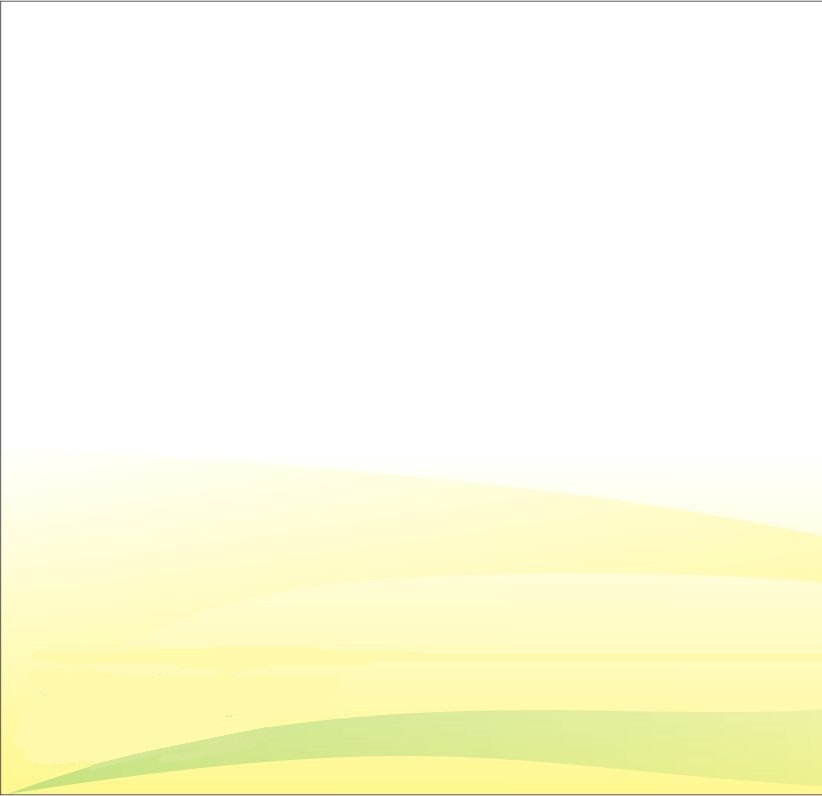 Расположение в Цюрихе
Цюрих является финансовой и экономической столицей Швейцарии. 
Цюрих является одним из лучших городов мира по качеству жизни, что делает его идеальным для изучения международного менеджмента.
Многие транснациональные корпорации находятся в регионе. Благодаря центральному расположению Цюриха в самом сердце Европы. Это только один час на самолете из Лондона, Парижа, Берлина.
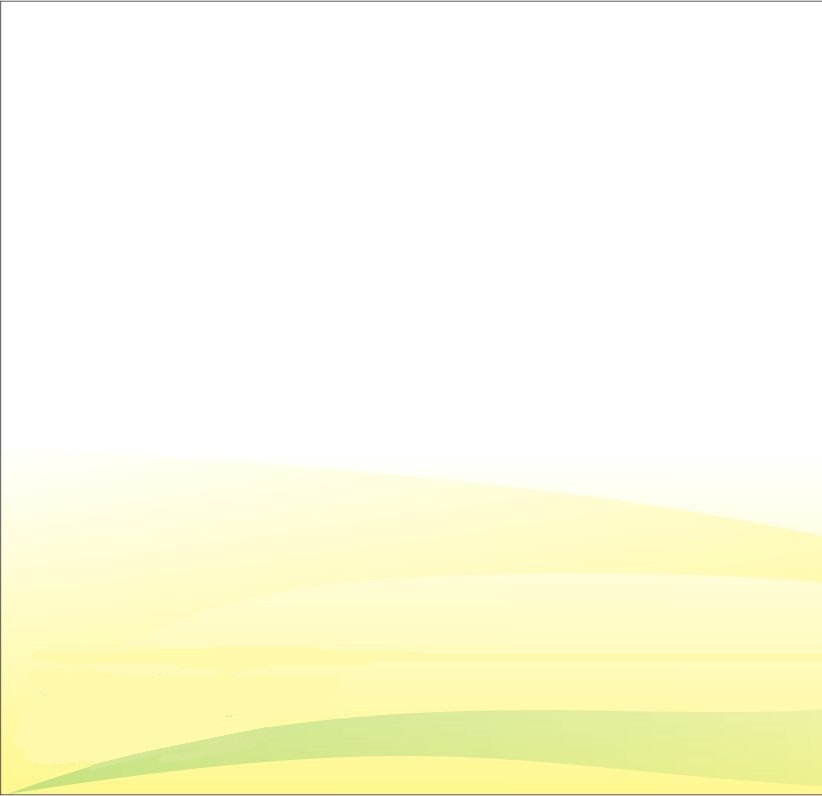 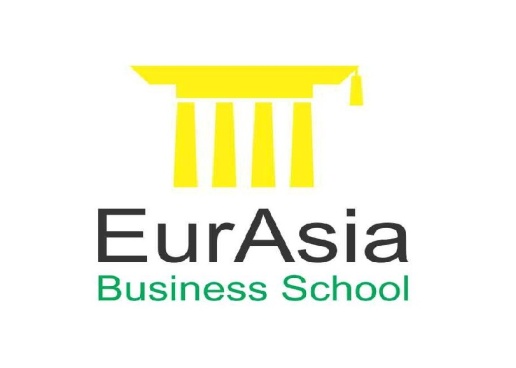 Совместные проекты
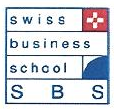 Проект предполагает получение слушателями Высшей Школы  Бизнеса «ЕврАзия» дипломов SBS Swiss Business School со специализациями MBA: «Международный менеджмент» и «Международные финансы и банки ». Обучение проводиться в Алматы  швейцарскими и казахстанскими профессорами и бизнес-тренерами.
Швейцарская  Бизнес Школа совместно  с Высшей Школой  Бизнеса «ЕврАзия» осуществляет программу DBA (Доктор Делового Администрирования), а также  программы МВА(Мастер делового администрирования) со специализациями: «Международный менеджмент» и «Международные финансы и банки » Слушатели имеют возможность получить лучшее мировое бизнес-образование, не покидая Алматы!
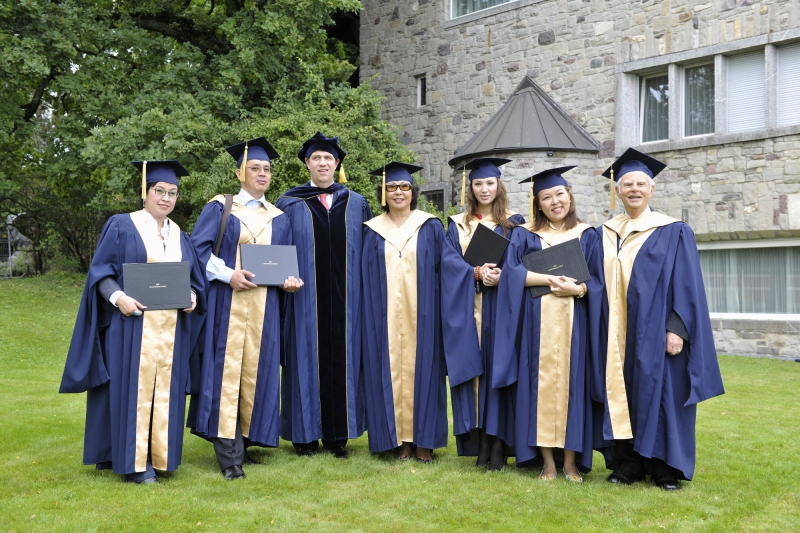 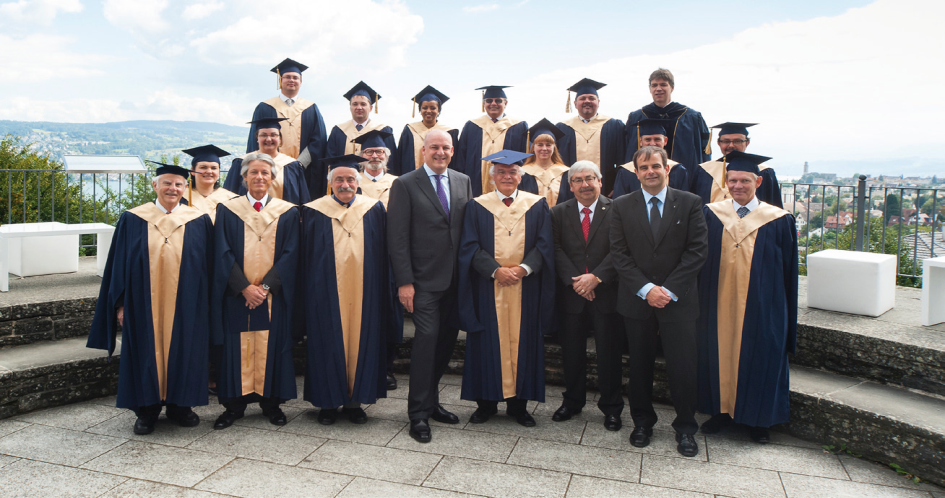 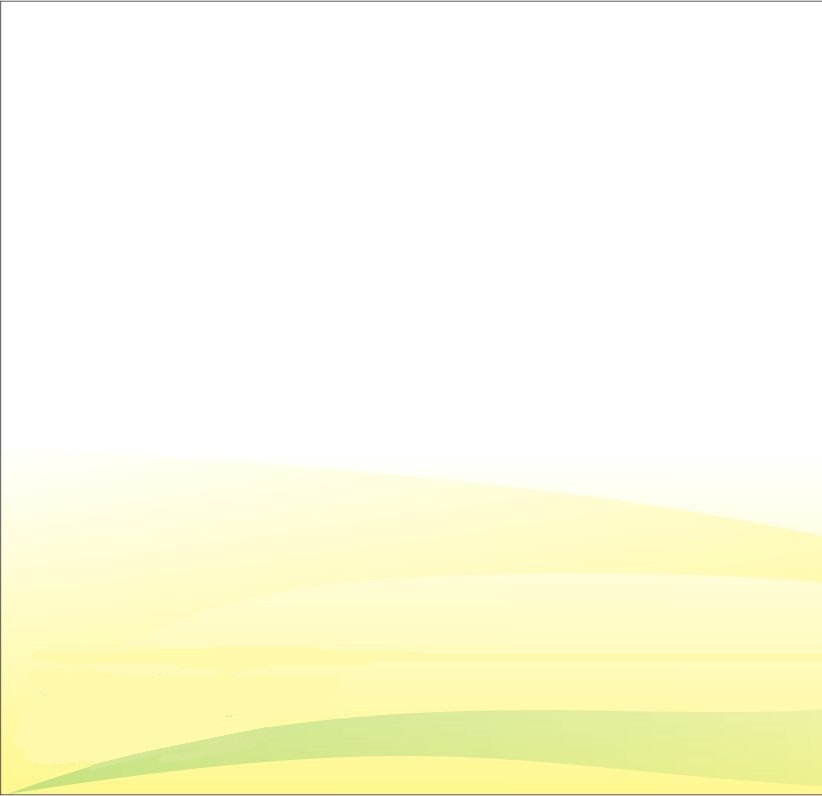 Итоги совместных проектов
Группа слушателей программы МВА  прослушали 2 модуля в Швейцарской Бизнес Школе в городе Цюрих и успешнозащитили свои проекты
В рамках сотрудничества Швейцарской Бизнес Школы SBS и Высшей Школы Бизнеса «ЕврАзия» за 2013-2014 года были достигнуты следующие результаты: 
      Три слушателя Высшей Школы Бизнеса«ЕврАзия» успешно защитили свои докторские диссертации и стали обладателями степени DBA Swiss Business School.
      
       					.
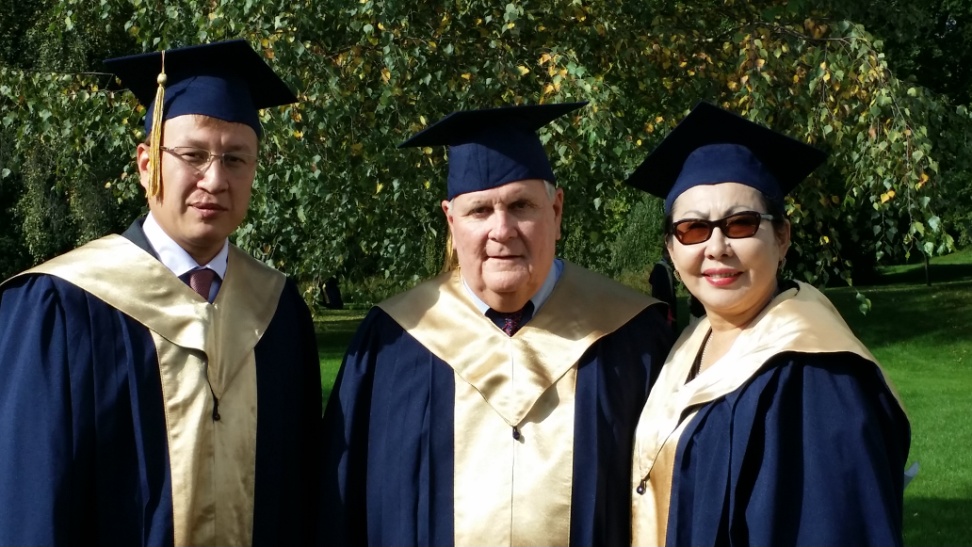 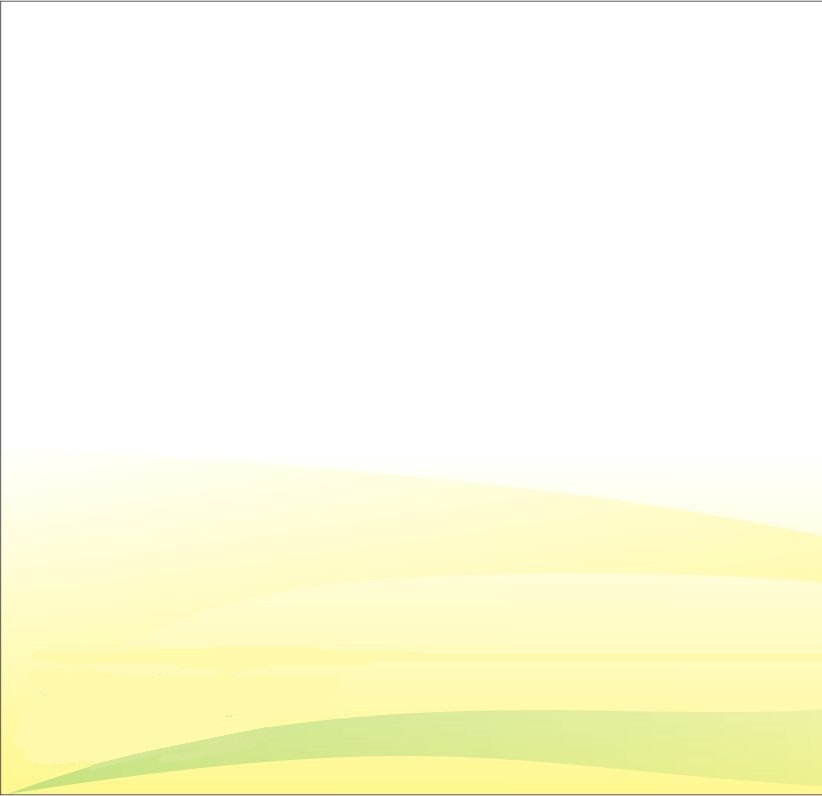 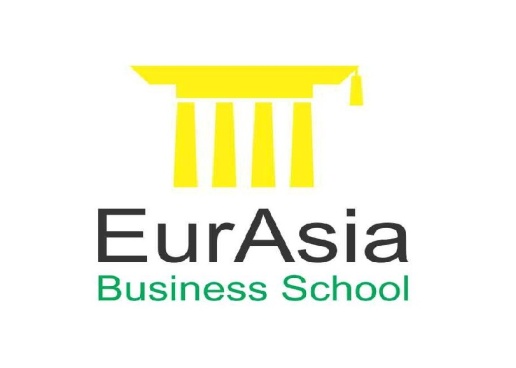 Описания программ
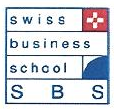 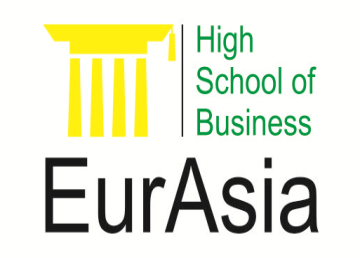 Преимущества программы:
Получение швейцарского диплома, не покидая Алматы.
Существенная экономия времени.
Очное, а не дистанционное образование.
«Швейцарская» часть программы преподается профессорами 
          Швейцарской Школы Бизнеса, бизнес-практиками, руководителями 
          крупных международных компаний.
Диплом MBA, имеющий международное признание.

Выездной модуль:
          2 дисциплины обязательны для прохождения 
         в Швейцарской  Бизнес Школе SBS в городе Цюрих.

Условия приема:
Наличие высшего образования.
Стаж работы не менее 2 лет
Эссе о том, какой Вы видите свою карьеру через пять лет
Успешное прохождение теста на знание английского языка

Язык программы:
Русский (обучение по модулям Высшей Школой  Бизнеса «ЕврАзия»)
Английский (обучение по модулям SBS Swiss Business School,диссертационная работа)
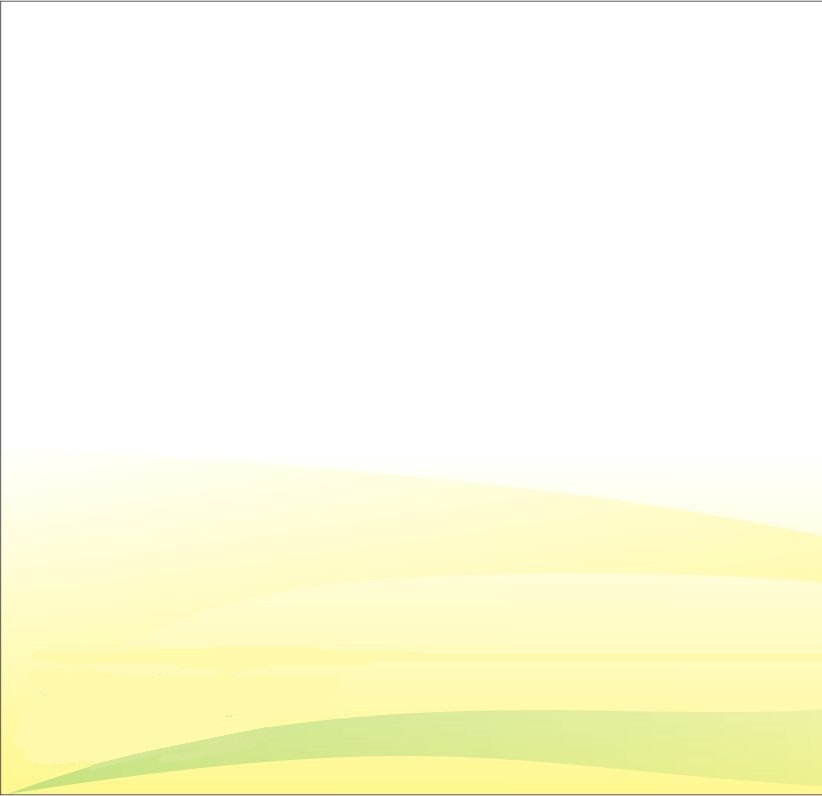 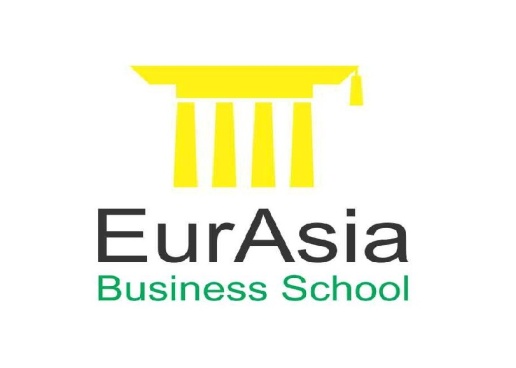 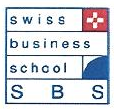 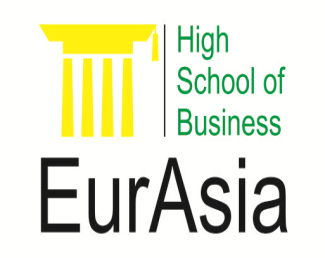 Программа курса MBA : Международный менеджмент
Семестр 1 
Управление маркетингом (HSB )
 Финансовый менеджмент (HSB )
 Организационное поведение и лидерство (HSB )
 Финансовый учет и теория (HSB )
Операции и управление проектами (HSB )
 
Семестр 2 
 Создание нового предприятия (SBS)
 Управленческая экономика (HSB )
 Бухгалтерские навыки ( Управленческий ACCT ) ( HSB )
 Международный бизнес и  Финансы (SBS)
 Коммуникация и Навыки ведения переговоров (HSB )
 
Семестр 3 
Управление человеческими ресурсами (HSB )
Бизнес политика  и стратегии (HSB )
Информационные системы управления (HSB )
Международный маркетинг (HSB )
 Международный бизнес и конкурентоспособность (SBS)
 
Семестр 4
 Магистерская диссертация (SBS ) ( Методы исследования + индивидуальный мониторинг )
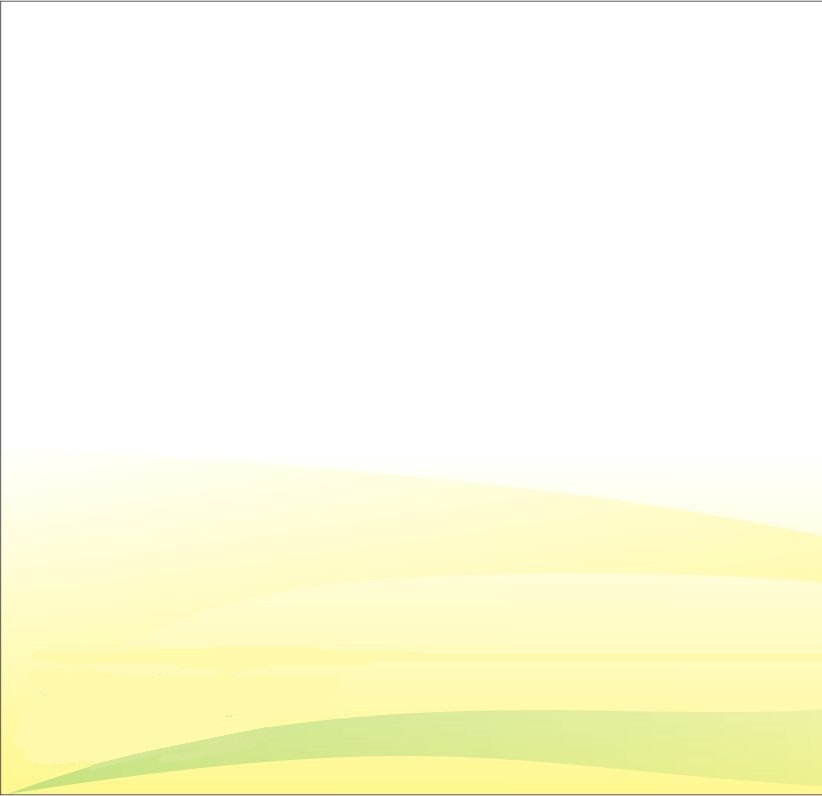 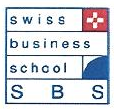 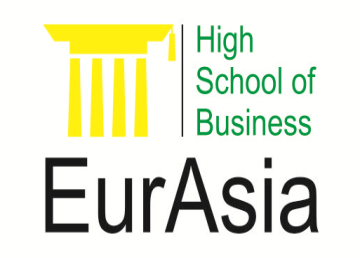 Программа курса MBA :  Международные финансы и банки
Семестр 1 
Управление маркетингом (HSB )
Финансовый менеджмент (HSB )
Организационное поведение и лидерство (HSB )
Финансовый учет и теория (HSB )
Операции и управление проектами (HSB )
 
Семестр 2 
Создание нового предприятия (SBS)
Управленческая экономика (HSB )
Безопасность Инвестиционного  анализа (HSB )
Международный финансовый менеджмент (SBS / HSB )
Коммуникация и Навыки ведения переговоров (HSB )
 
Семестр 3 
Управление человеческими ресурсами (HSB )
Системы управленческой информации (HSB )
Международные финансовые институты  и рынки (SBS)
Фьючерсы и опционы ( HSB / SBS )
 Портфельная теория (HSB / SBS )
 
Семестр 4 
Магистерская диссертация (SBS ) ( Методы исследования + индивидуальный мониторинг )
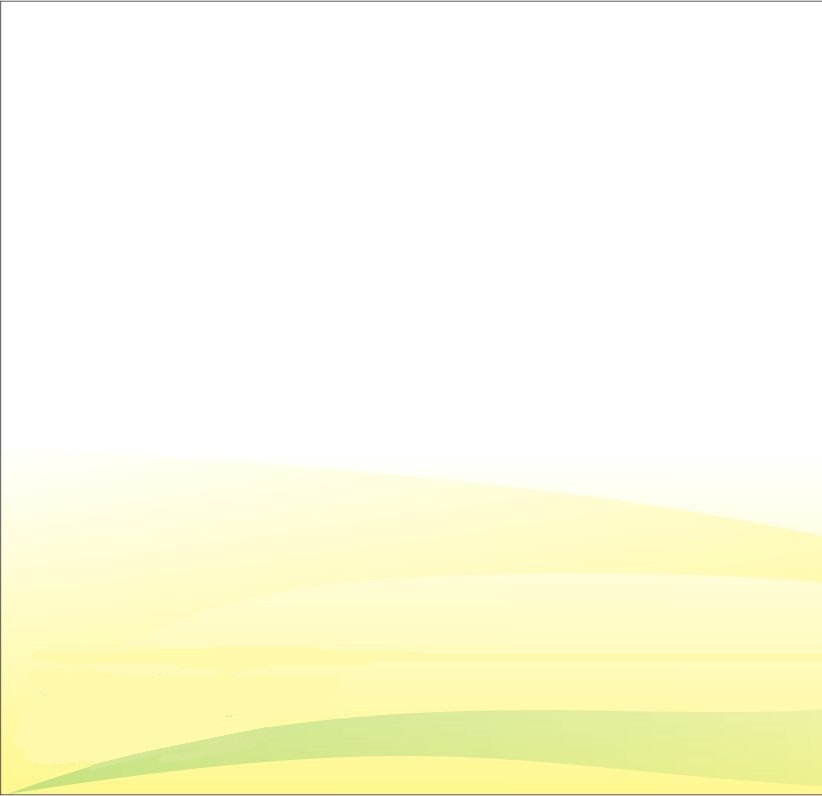 Наши контакты:      г. Алматы. ул Панфилова 98, оф 411тел:  8(727)244-69-31, 8(727)244-69-30, 87775527776.факс: 8(727)244-69-30e-mail: supervisor@hsb.kz  www.hsb.kz. www.sbs.edu – Швейцарская  Бизнес Школа SBS
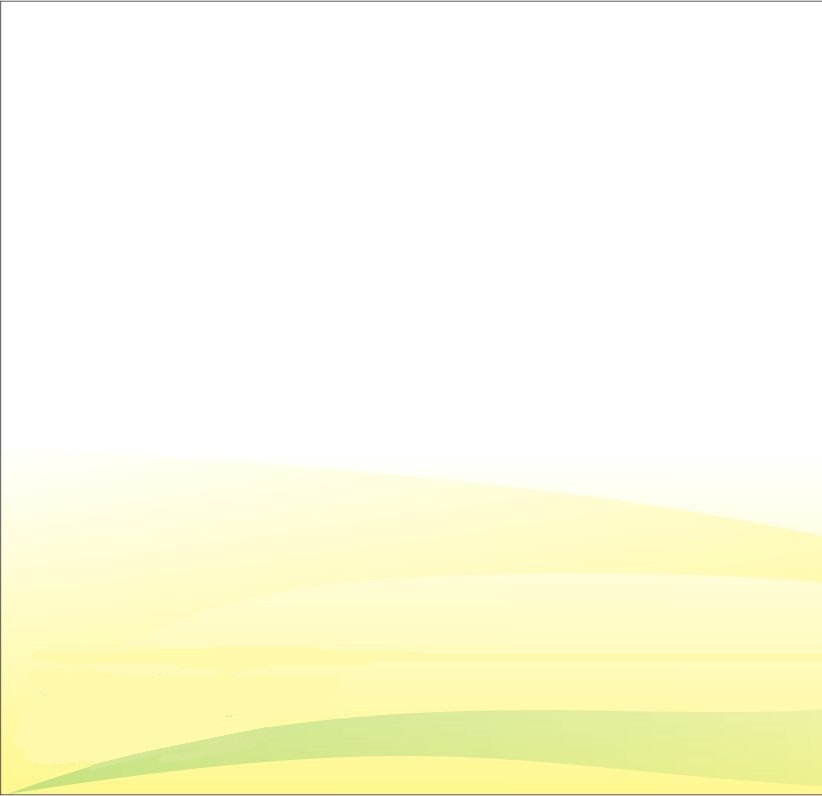 спасибо за внимание